Virtual education space for lifelong learning
vladimir valkanov
Faculty of mathematics and informatics
Plovdiv university
15th Workshop SEERE, 24th-30th August 2015,  Bohinj
Goals & HISTORY
Main goal: supporting e-learning process by delivering e-services and teaching content.
DeLC architecture: distributed system, containing fixed and mobile nodes.
Fixed node: campus wired network.
Mobile node: providing mobile access to the services, through intelligent wireless network based on advanced InfoStation architecture.
15th Workshop SEERE, 24th-30th August 2015,  Bohinj
Infrastructure of DeLC
15th Workshop SEERE, 24th-30th August 2015,  Bohinj
From delc to ves
New tendency in the development of Internet and Web: 
Internet of Things – stimulating the origin of cyber-physical systems which will lead to essential consequences in the fallowing years.
Semantic web.
Develop VES with the following features:
Intelligent.
Context-aware.
Scenario-oriented.
Controlled infrastructure.
Lifelong learning support
15th Workshop SEERE, 24th-30th August 2015,  Bohinj
virtual education space
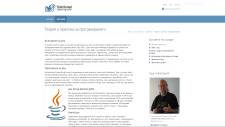 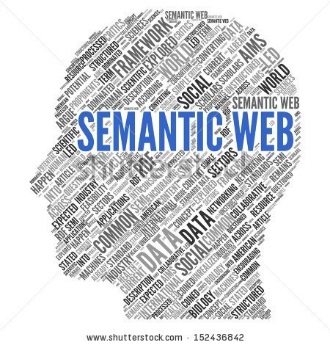 Self-Paced Learning
Gard
DiLibs
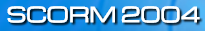 Personal Assistant
Operative
Common Cartridge (QTI 2.1)
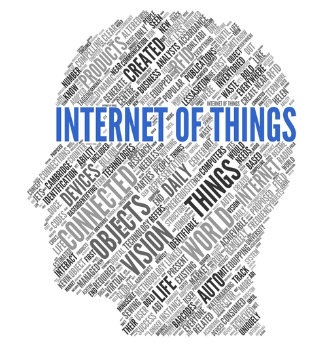 Admin
Blended learning
VES in more details: Building a Virtual Education Space, WMSCI 2015, July 12 - 15 - Orlando, Florida, USA
15th Workshop SEERE, 24th-30th August 2015,  Bohinj
Virtual education space
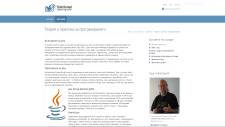 Event
Engine
SCORM Engine
Test
Engine
SPA
DiLibs
Network analysis, Biometry
Guards
TPA
Admin
System services:
Focus 
E-mail
Project management
Eduroam 
…
15th Workshop SEERE, 24th-30th August 2015,  Bohinj
Iot infrastructure
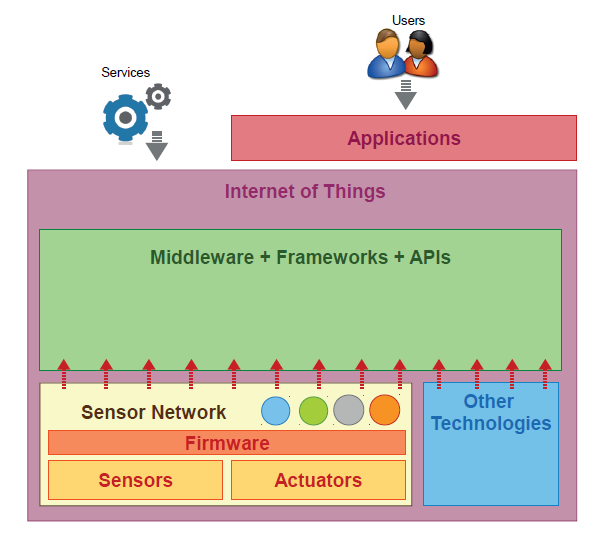 IoT is not focused on a concrete application
It is developed to deliver generic services and properties like intelligence, context-awareness …
IoT cannot exist without SN
SN can exist without IoT
[C. Perera et al. Context Aware Computing for The Internet of Things: A Survey]
15th Workshop SEERE, 24th-30th August 2015,  Bohinj
VES as iot
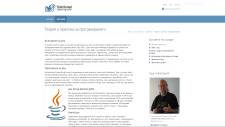 DiLibs
Admin
Sensor level: what information would we collect?
Standards - SCORM 2004, CC (QTI);
Network infrastructure;
Information resources location;
15th Workshop SEERE, 24th-30th August 2015,  Bohinj
VES as iot
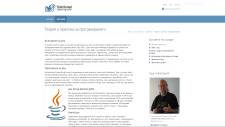 DiLibs
Analysis level: developing models for operation of VES
Students results
Teaching/Learning effectiveness
Planning and organizing educational process
Admin
Sensor level: what information would we collect?
Standards - SCORM 2004, CC (QTI);
Network infrastructure;
Information resources location;
15th Workshop SEERE, 24th-30th August 2015,  Bohinj
VES as iot
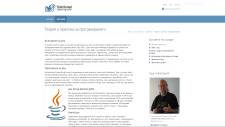 Access points: 
Personal assistant
Educational portal
DiLibs
Analysis level: developing models for operation of VES
Students results
Teaching/Learning effectiveness
Planning and organizing educational process
Admin
Sensor level: what information would we collect?
Standards - SCORM 2004, CC (QTI);
Network infrastructure;
Information resources location;
15th Workshop SEERE, 24th-30th August 2015,  Bohinj
Lifelong learning
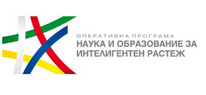 Operational Programm “Research and Education”
adopted by the European Commission
“Provide accessible and quality education for personal development through modernization the education system and ensure its adaptability to needs of the labor market” (Lifelong learning)
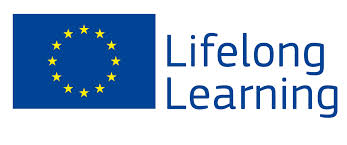 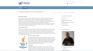 Model for implementation of Lifelong Learning by Virtual Education Space
15th Workshop SEERE, 24th-30th August 2015,  Bohinj
Lifelong learning model
Problem-oriented
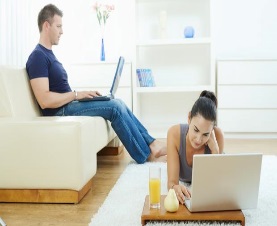 Preview
Digital Library
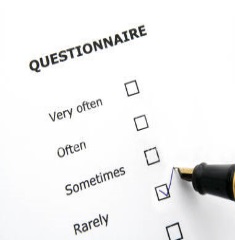 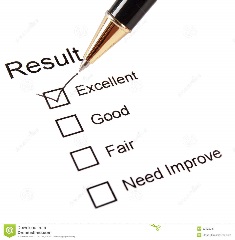 Meta Data
Patterns (Courses, Tests, …)
Teaching material
Test Questions
Personalized Courses
Grant No. IT15-HF-001 “Improving the access to educational services in the context of Lifelong Learning”, 2015-2016
15th Workshop SEERE, 24th-30th August 2015,  Bohinj
Agents’ support
Problem-oriented
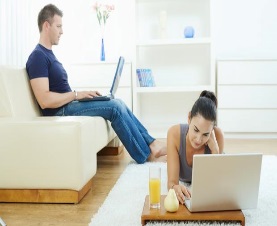 Preview
Generic PA
Digital Library
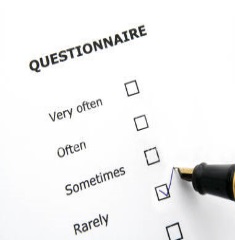 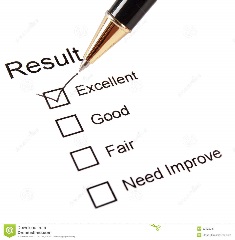 DiLib Operatives
Personalized Courses
PAs
15th Workshop SEERE, 24th-30th August 2015,  Bohinj
Robotics (preview)
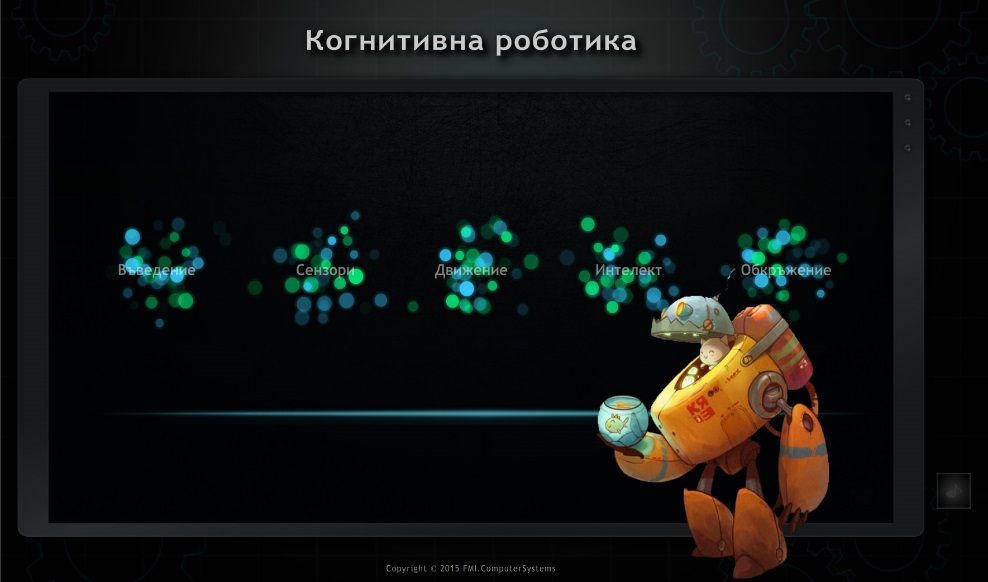 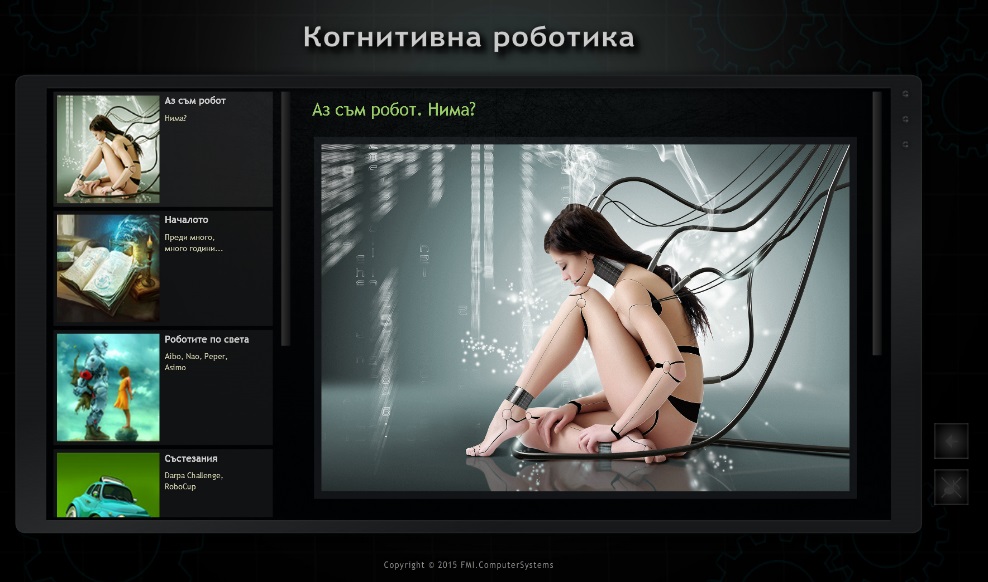 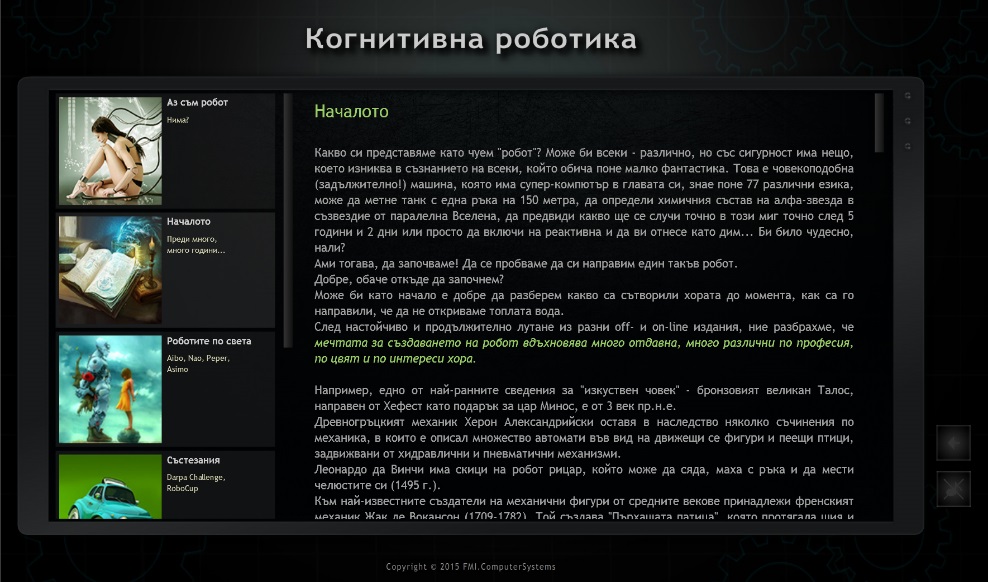 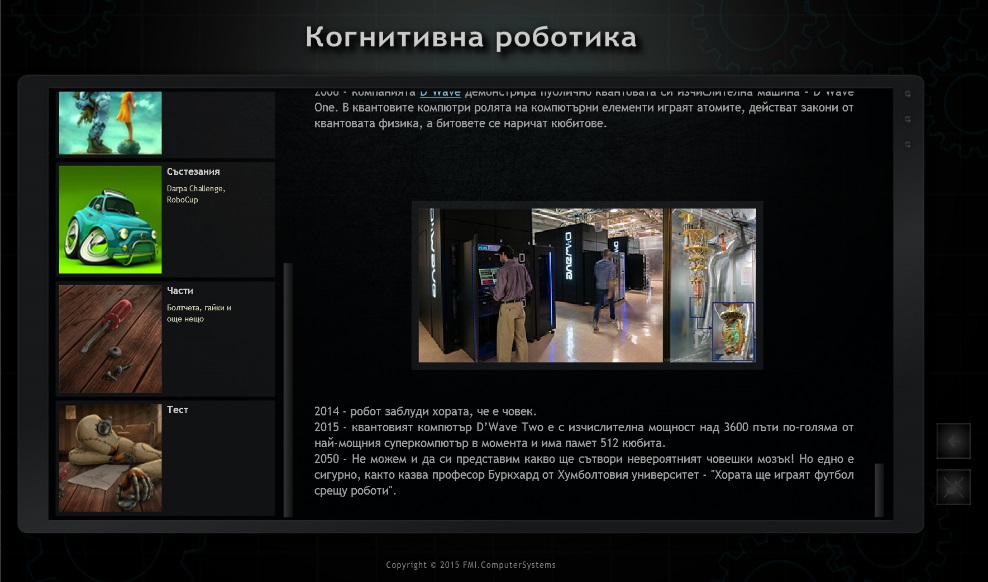 15th Workshop SEERE, 24th-30th August 2015,  Bohinj
Development environment
Education Portal
Java, Groovy, Grails
Intelligent Agents
JADE, JADEX
Ontologies
Protégé 
Mobile devices
Android
15th Workshop SEERE, 24th-30th August 2015,  Bohinj
Under construction
Standards Extension
Common Cartridge (Grady Book)
Space adaptation for Lifelong Learning
Personal Assistants - bounded rational agents with BDI-architecture
DiLib Operatives
Guards
15th Workshop SEERE, 24th-30th August 2015,  Bohinj
Thank you for your attention!
15th Workshop SEERE, 24th-30th August 2015,  Bohinj